DEV-B212
Agile Software Development with Microsoft Visual Studio ALM
Gregg Boer Martin Woodward
What is this talk?
Tune continually
Set game rules
Control Debt
Measure based on output
Trust your teams
Visual Studio ALM Transformation
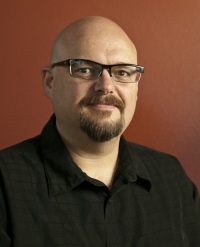 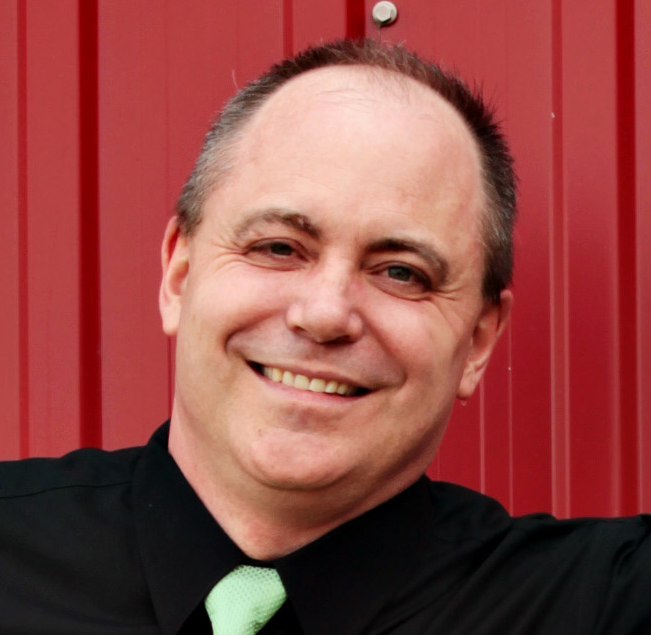 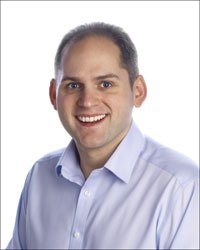 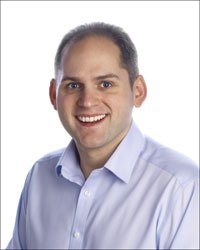 DEV-B321
Improving Developer Productivity and Software Quality with Microsoft Visual Studio Application Lifecycle Tools
DEV-B323
Deep Dive into the Team Foundation Server Agile Planning Tools
DEV-B330
Flexible Source Control with Team Foundation Service and Git
DEV-B215
Taking ALM to the Cloud with the Team Foundation Service
Who is Gregg?
Iowa farm boy
Married (25 years)
3 boys
Home-brewing
26 years in software
8 years @ Microsoft
Agile
Married
25
years
Home Brewing
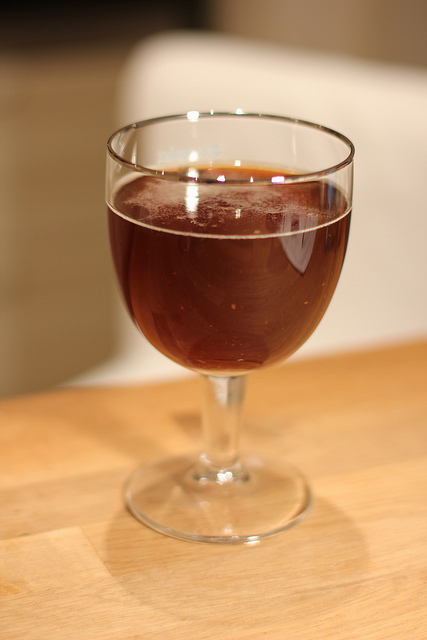 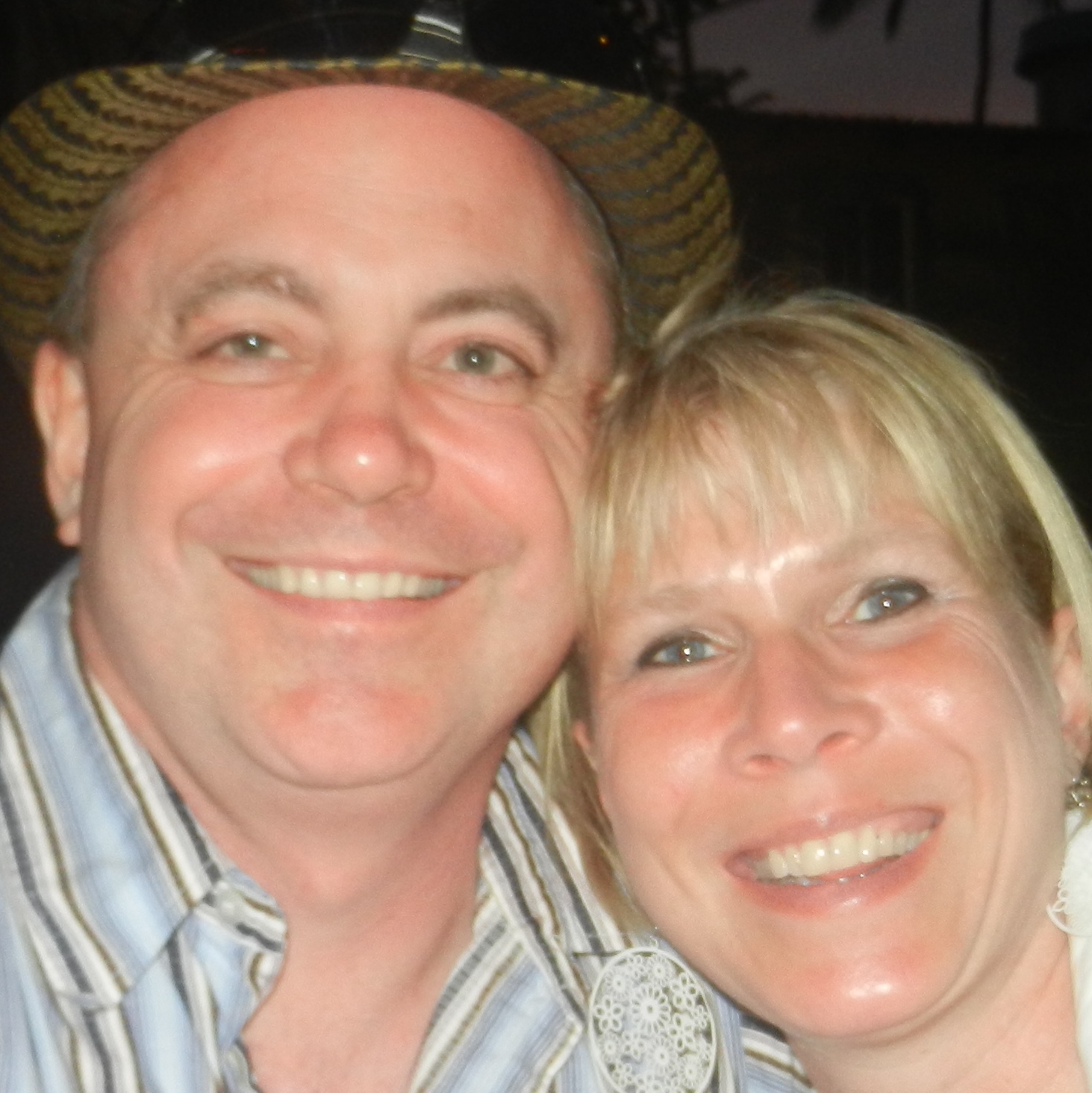 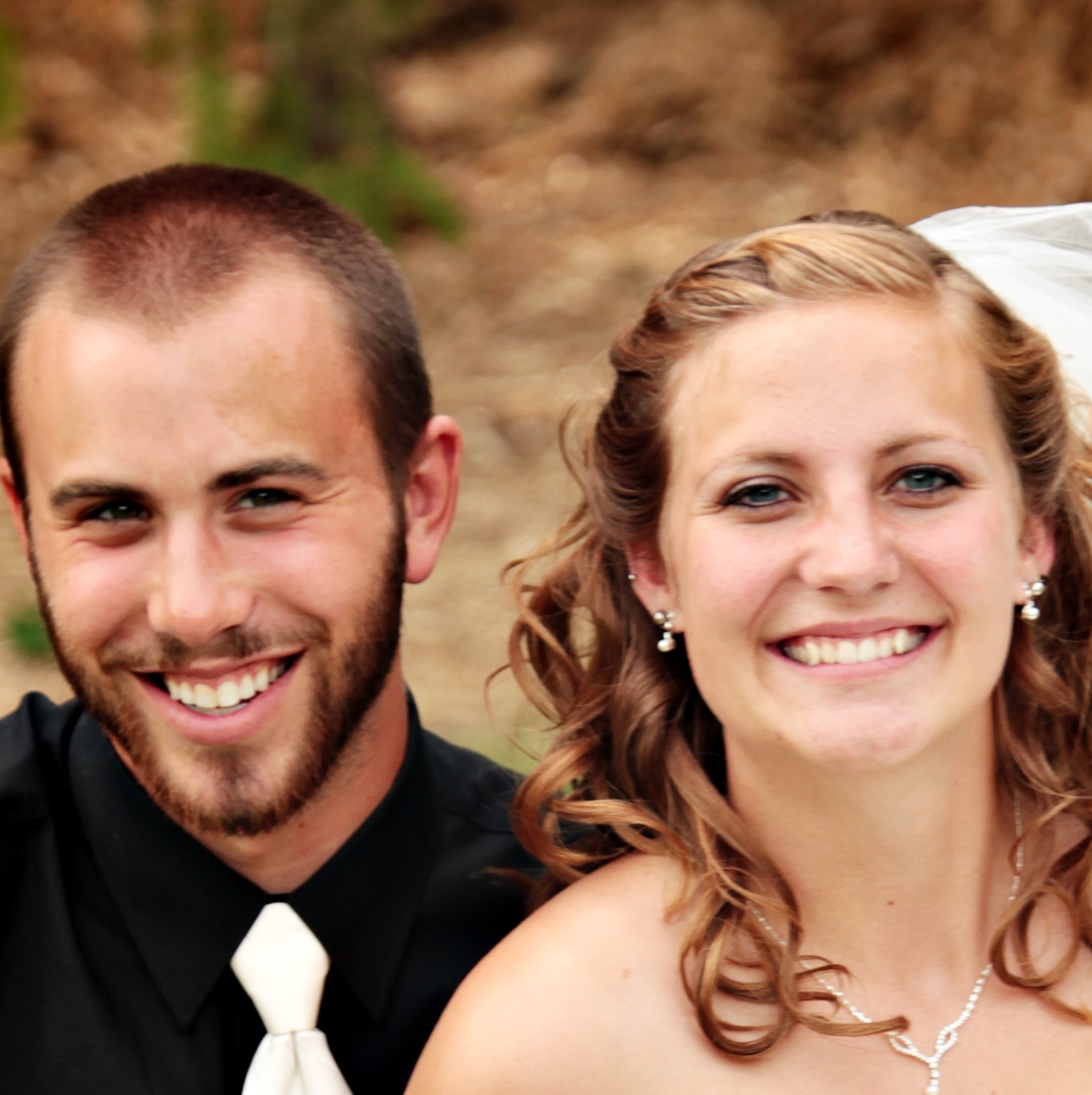 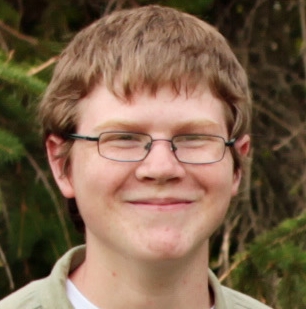 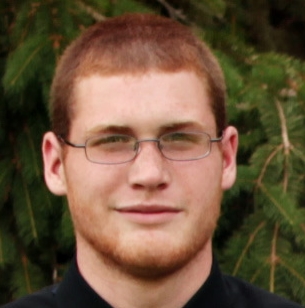 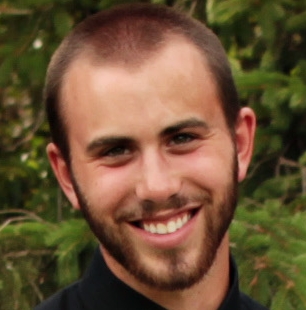 Martin Woodward
martinwo@microsoft.com
@martinwoodward
http://woodwardweb.com
http://radiotfs.com
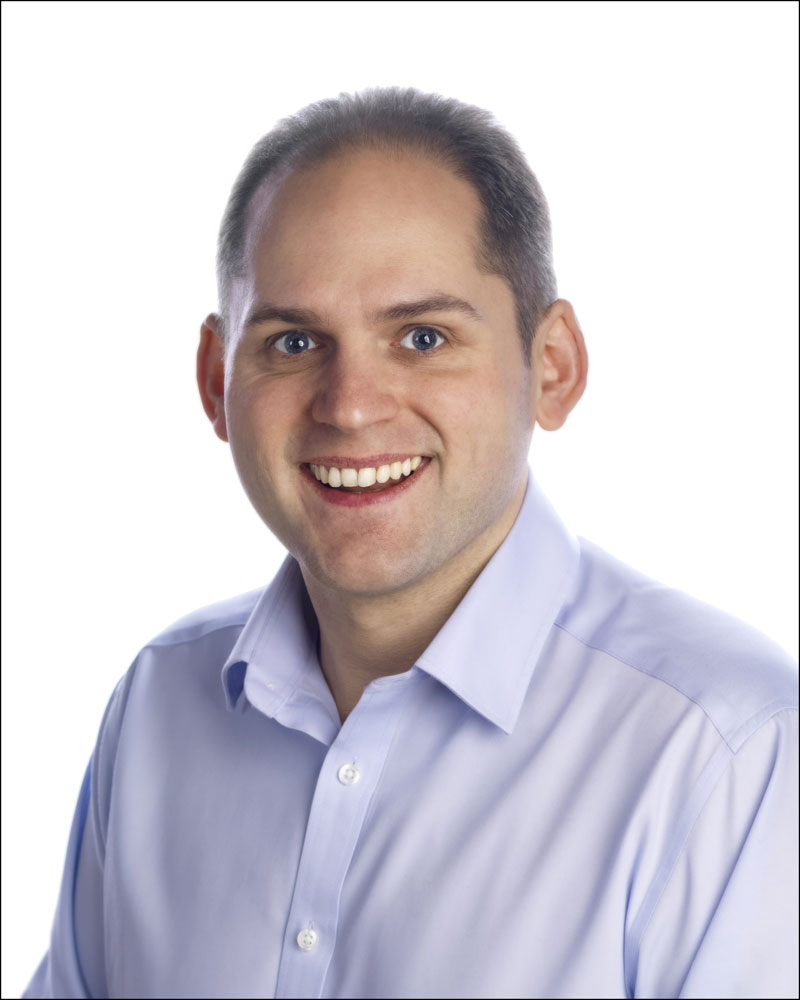 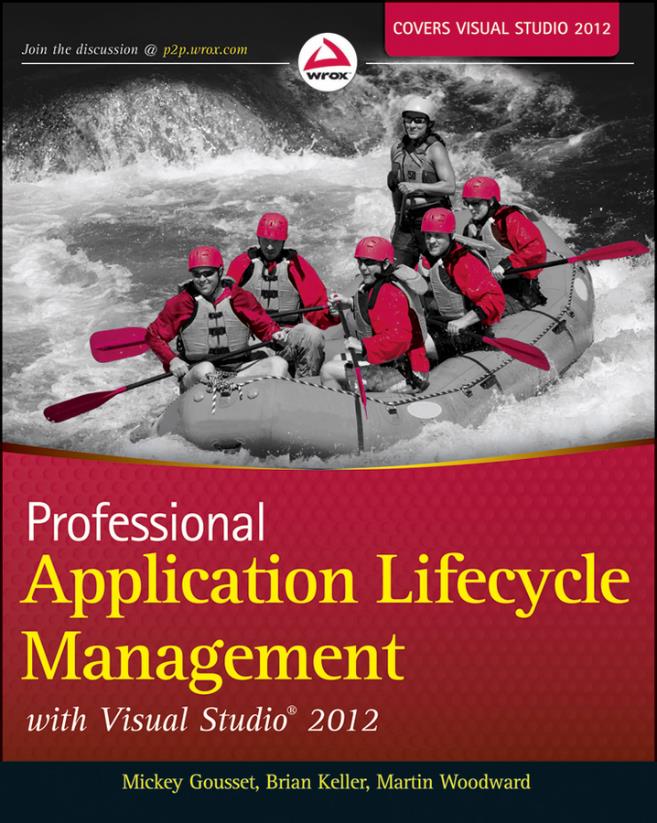 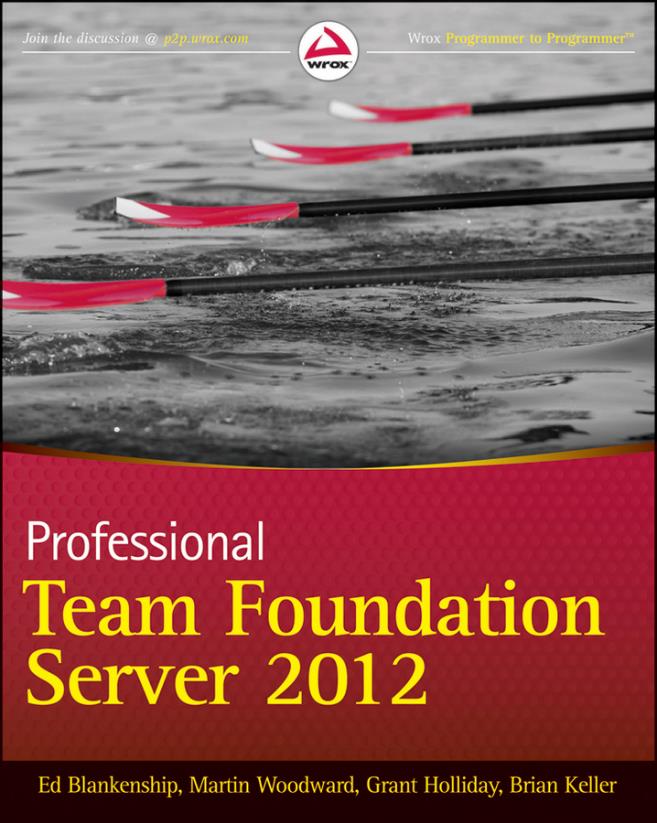 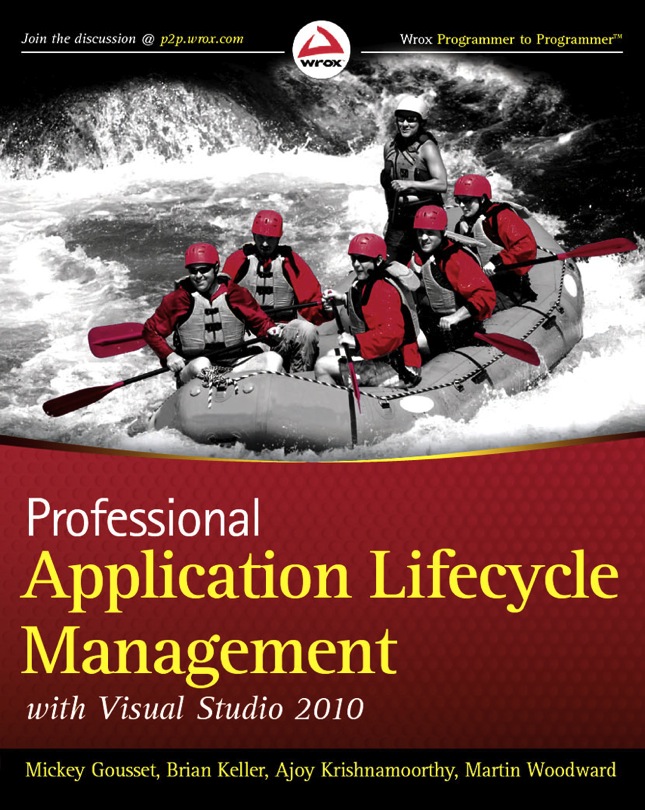 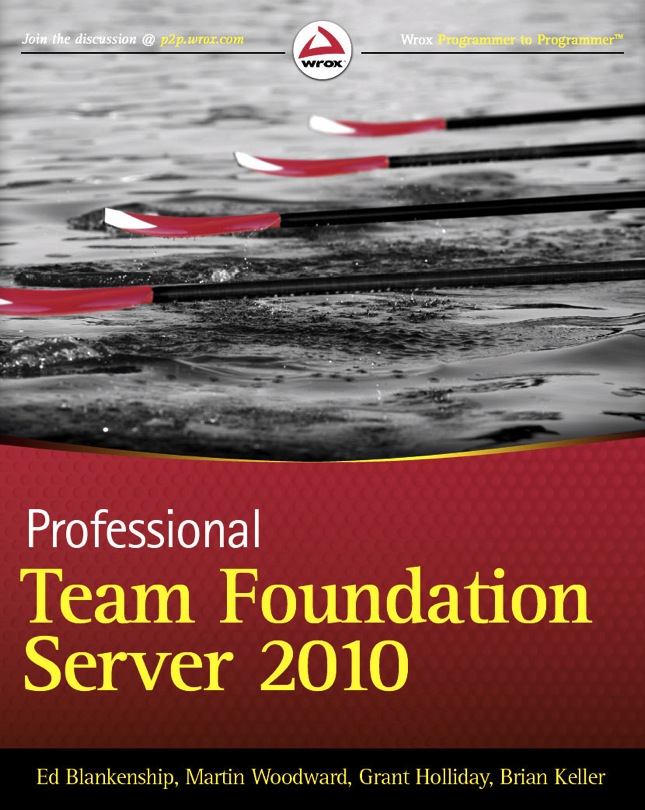 tinyurl.com/proalm12
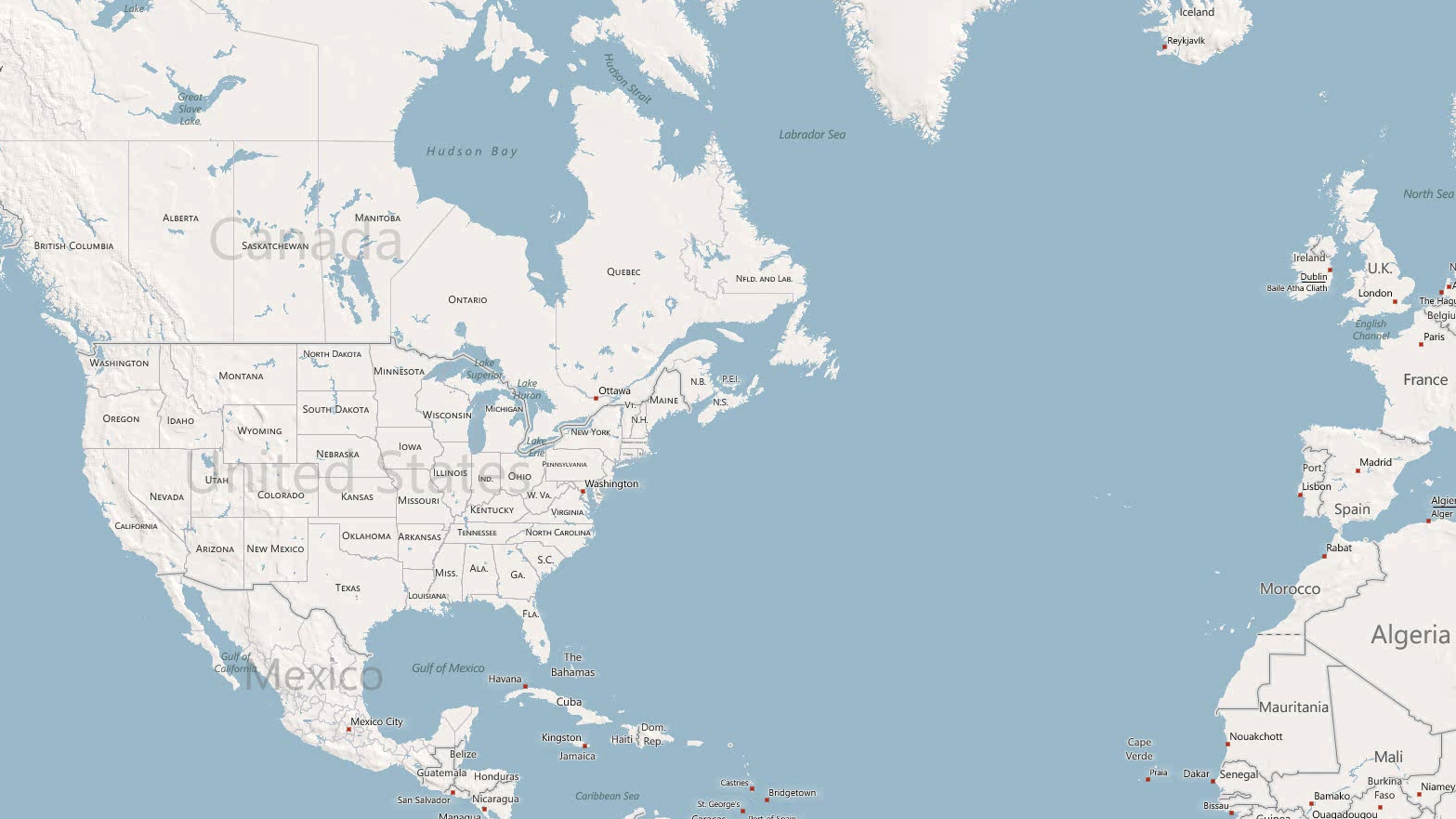 A
B
Our transition
3 months
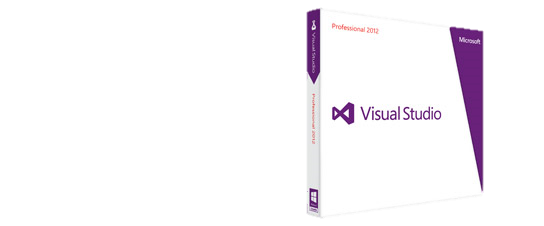 3 wks
Planning
Feature Development
Stabilization
2 years
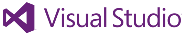 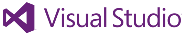 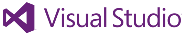 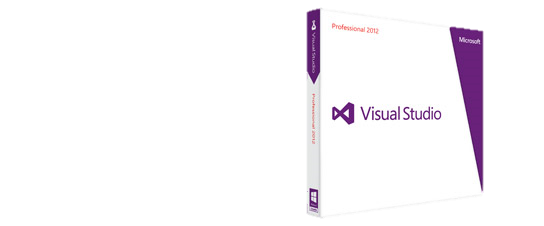 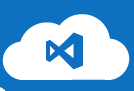 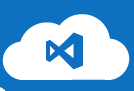 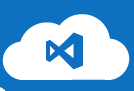 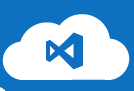 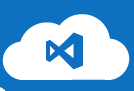 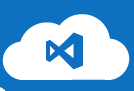 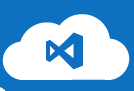 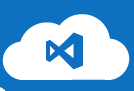 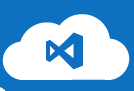 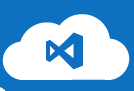 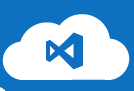 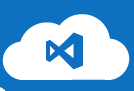 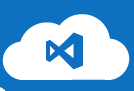 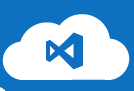 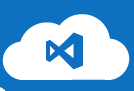 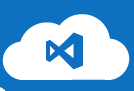 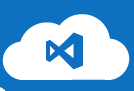 What’s Changed?
TFS 2008
10 – 12 weeks
TFS 2010
6 weeks
TFS 2012
3 weeks
Mar
Apr
Feb
Jan
A shift from control…
Control
Environment
… environment
Control
Environment
Control vs. EnvironmentWhat’s your focus?
Retrospectives
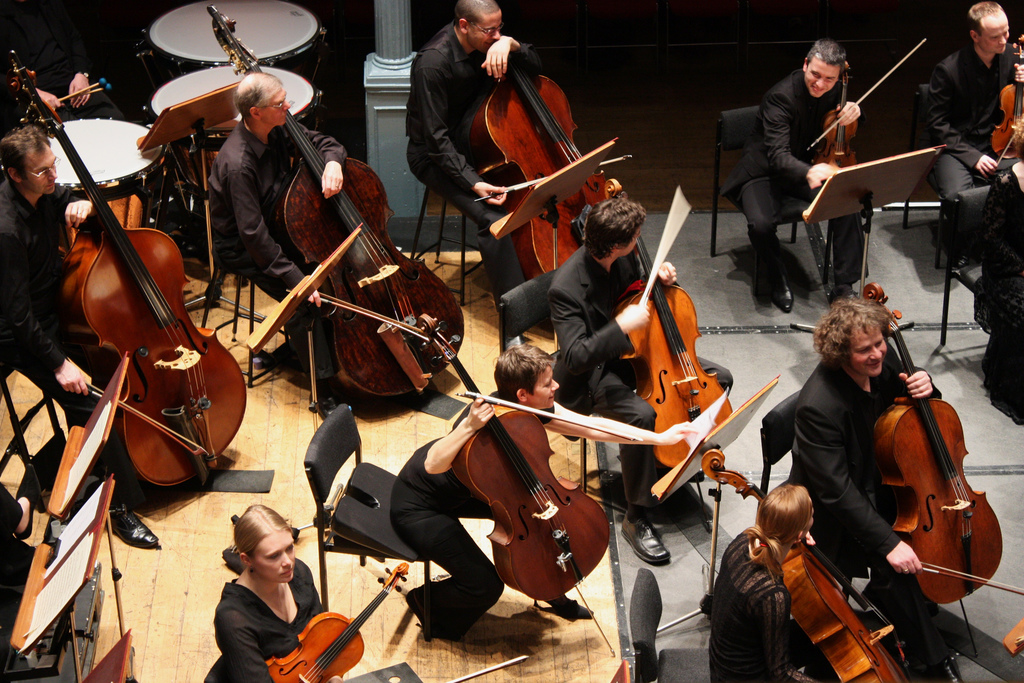 At regular intervals, the team reflects on how to become more effective, then tunes and adjusts its behavior accordingly.
Tune and adjust
The teams behavior
Retrospectives
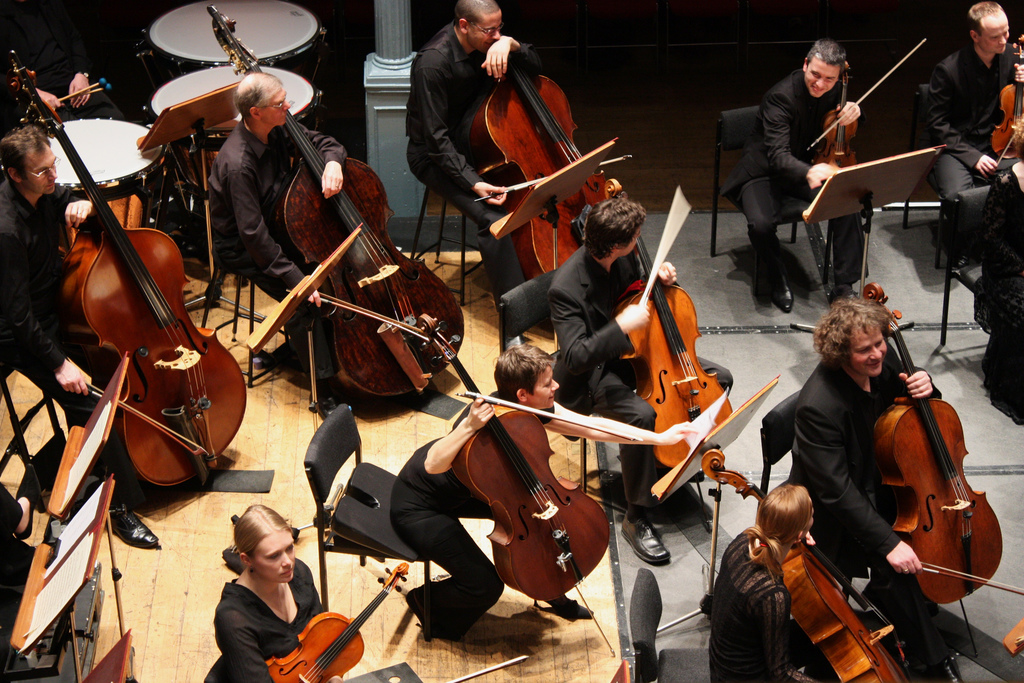 At regular intervals, the team reflects on how to become more effective, then tunes and adjusts its behavior accordingly.
Tune and adjust
The teams behavior
Retrospectives
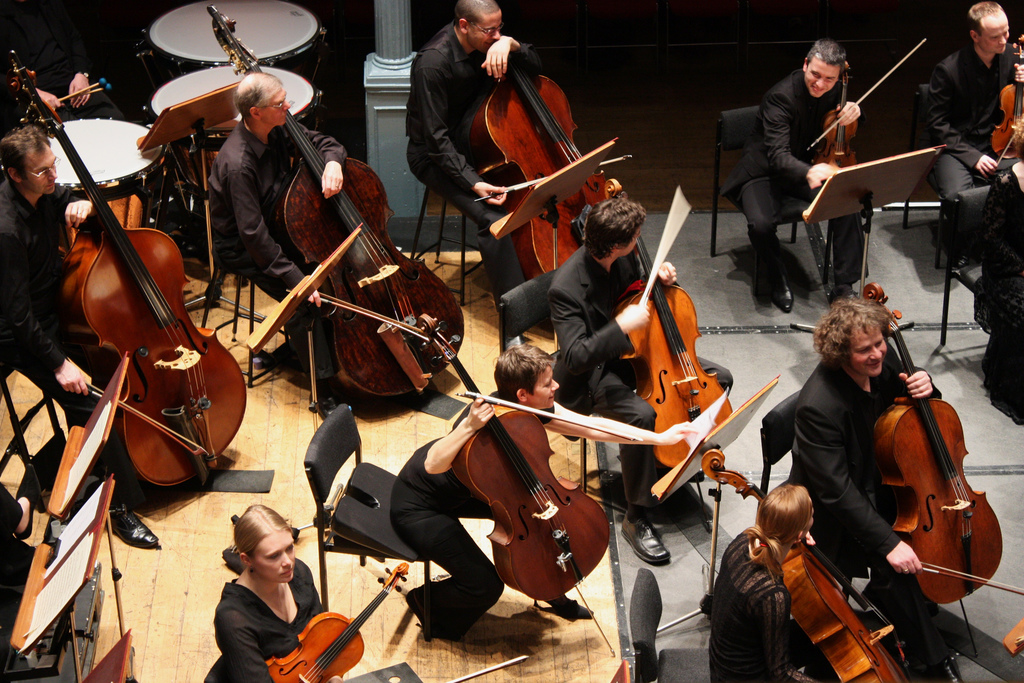 At regular intervals, the team reflects on how to become more effective, then tunes and adjusts its behavior accordingly.
Tune and adjust
The teams behavior
Retrospectives
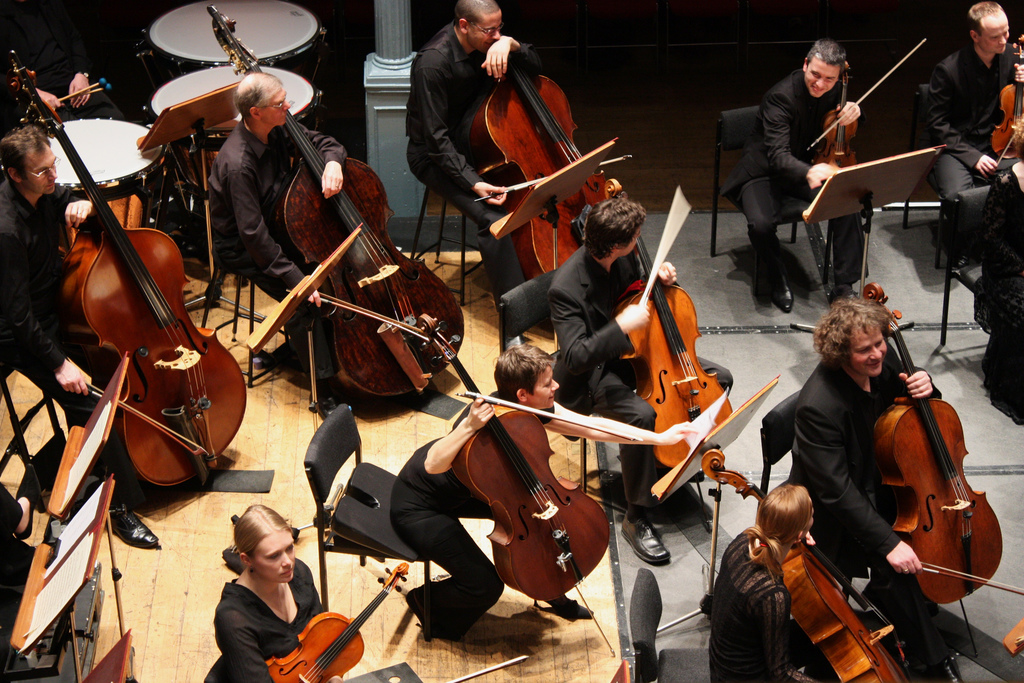 At regular intervals, the team reflects on how to become more effective, then tunes and adjusts its behavior accordingly.
Tune and adjust
The teams behavior
Retrospectives
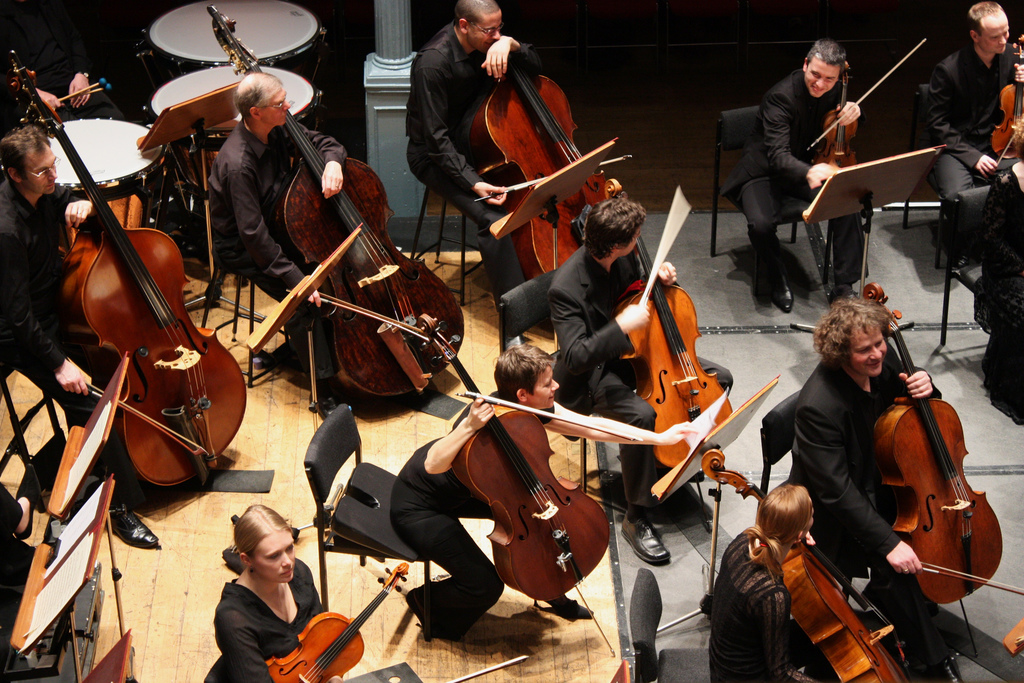 At regular intervals, the team reflects on how to become more effective, then tunes and adjusts its behavior accordingly.
Tune and adjust
The teams behavior
Retrospectives
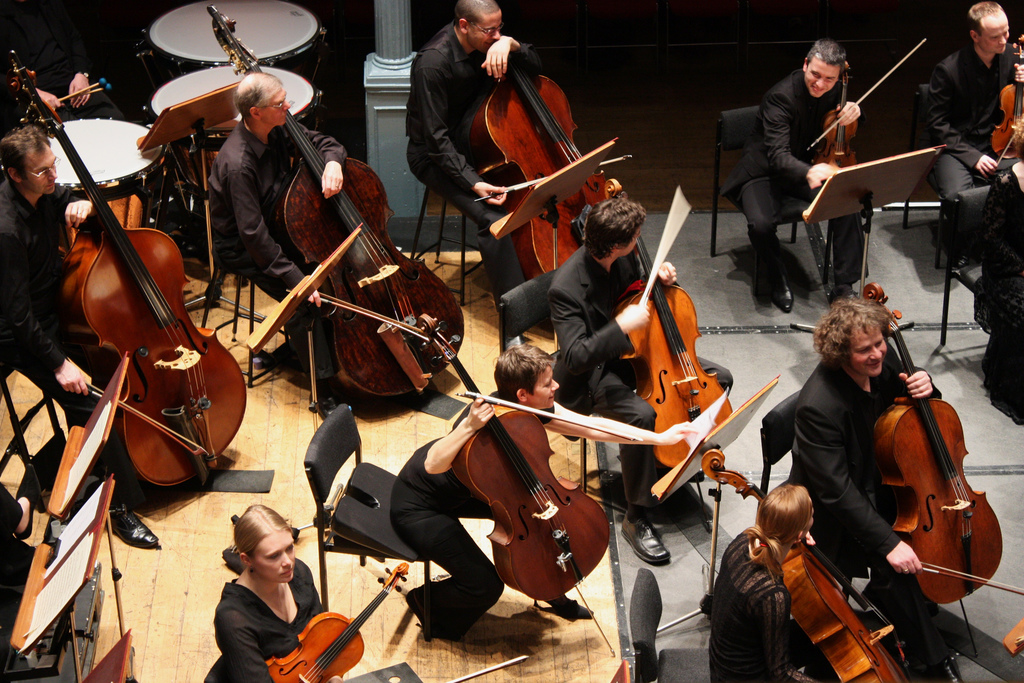 What did we do well
What could we do better
How do we improve
Tune and adjust
The teams behavior
Retrospectives
TFS 2008
10 – 12 weeks
TFS 2010
6 weeks
TFS 2012
3 weeks
Mar
Apr
Feb
Jan
Is your team regularly adjustingits behavior?
Play the same game
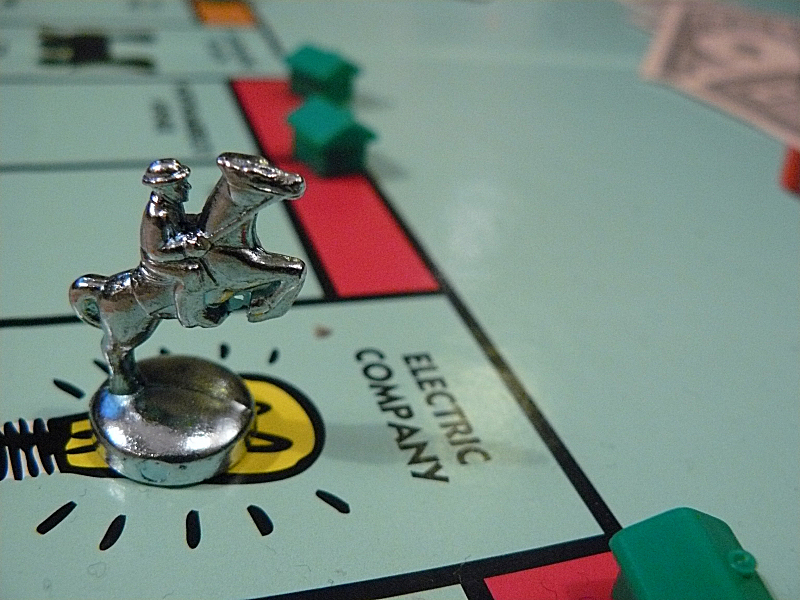 What is the object?
What are the rules?
How do you keep score?
Rules
Score
Alignment  vs.  Autonomy
VS
TFS
VSTS
Iteration Length
VS
TFS
VS
VS
TFS
VSTS
VSTS
TFS
VSTS
2008
2010
2012
2013
Area Paths – Where is the work?
2008
2010
2012
2013
Relative count of root area paths used in Visual Studio releases
Data Transparency
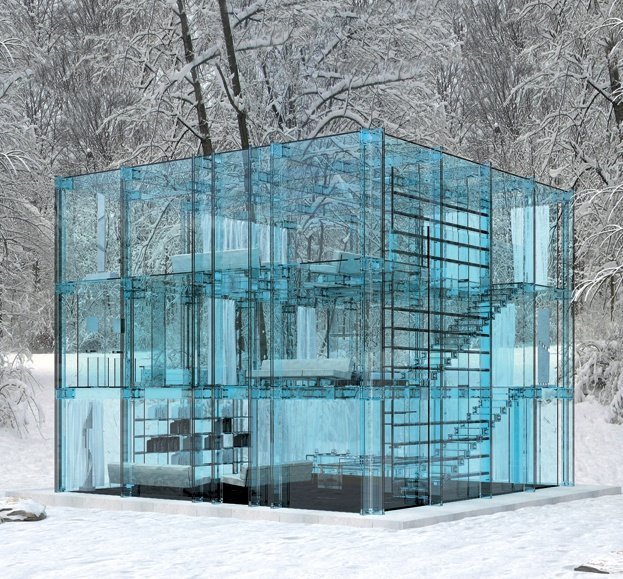 Exit Criteria - 2008
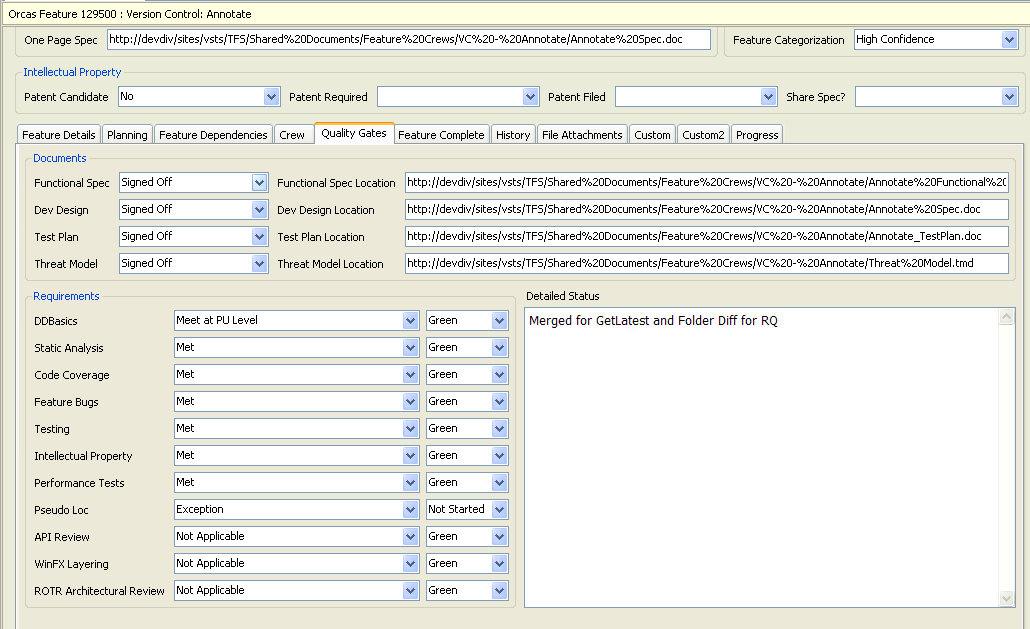 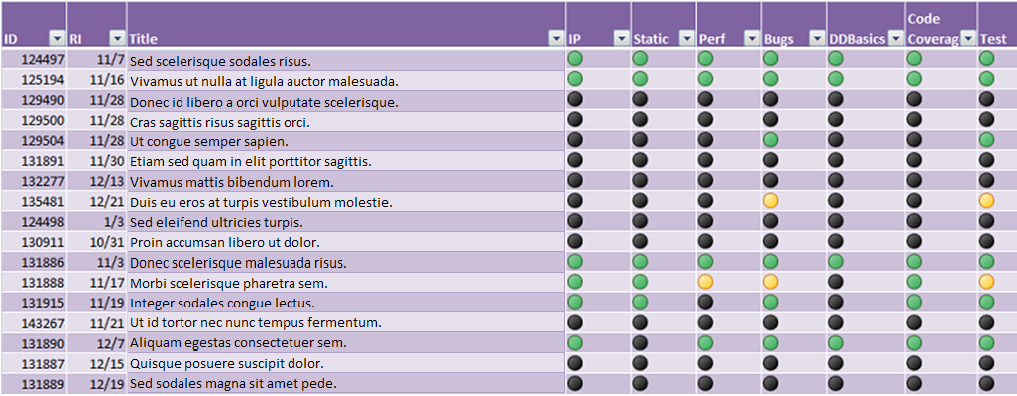 Exit Criteria - 2013
3 months
Performance
Globalization
Localization
Accessibility
Security
Test runs
3 wks
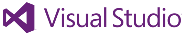 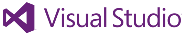 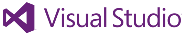 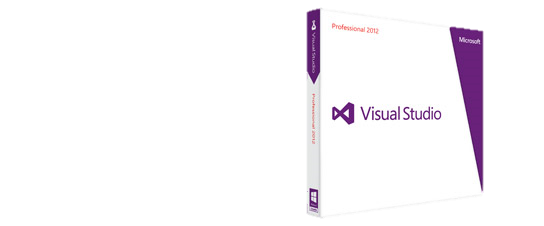 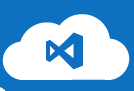 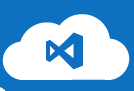 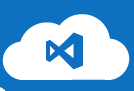 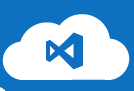 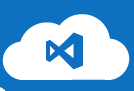 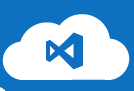 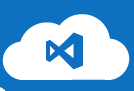 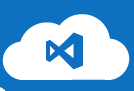 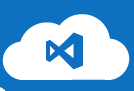 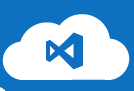 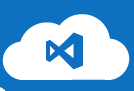 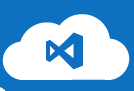 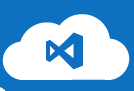 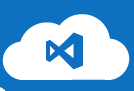 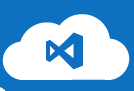 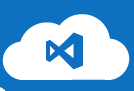 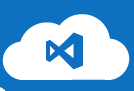 Are your teams playing the same game you are?
Debt
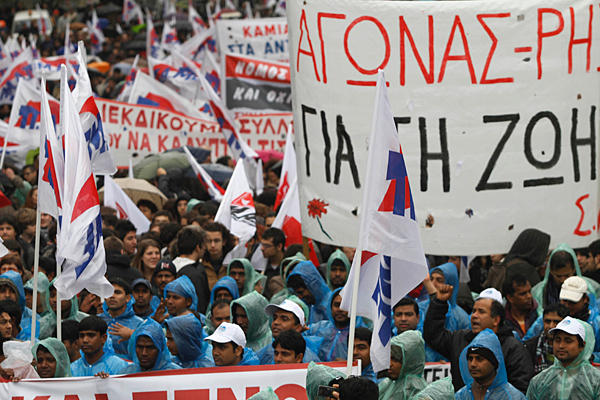 Bugs debt
Technical debt
Feature debt
Done, Done debt
Bugs
Interest
Bug Debt
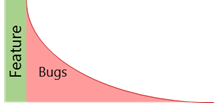 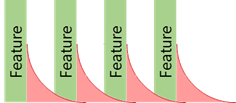 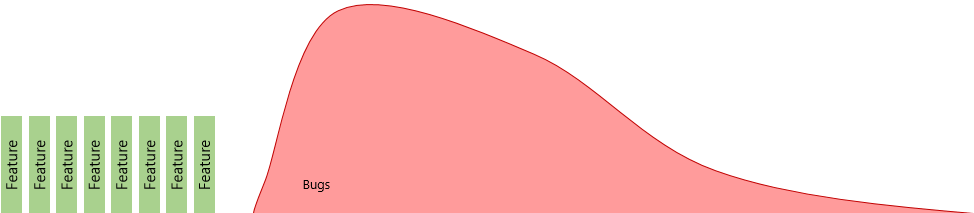 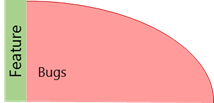 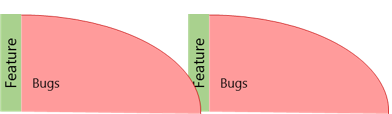 Bug Cap
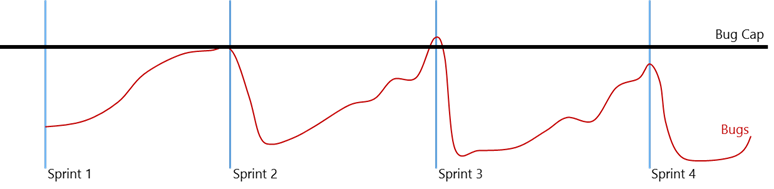 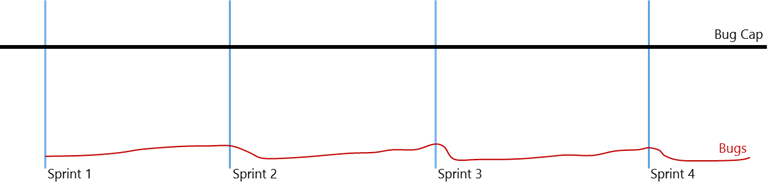 Technical Debt
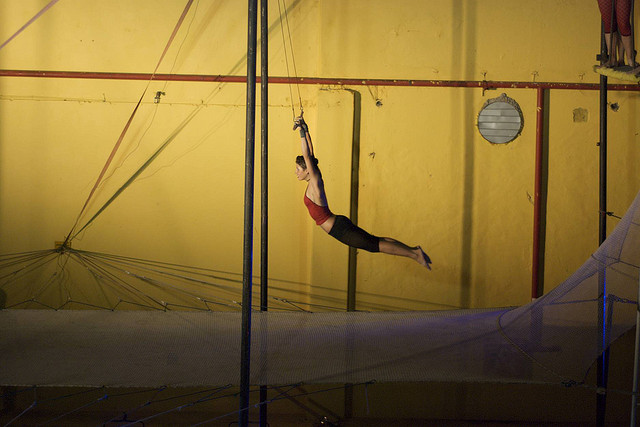 Feature Debt
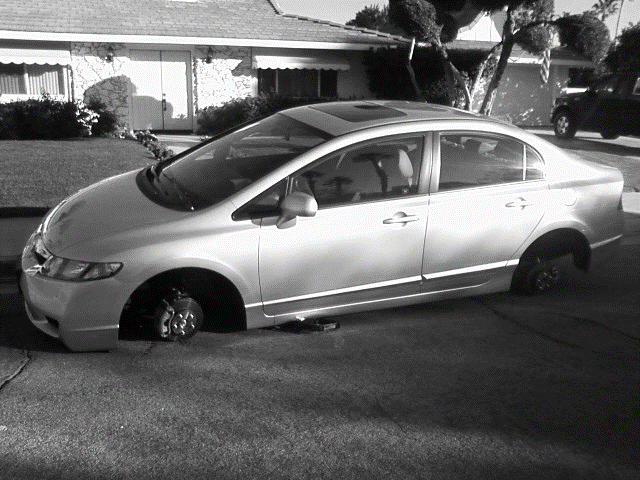 Done, Done Debt
Performance
Globalization
Localization
Accessibility
Security
Test runs
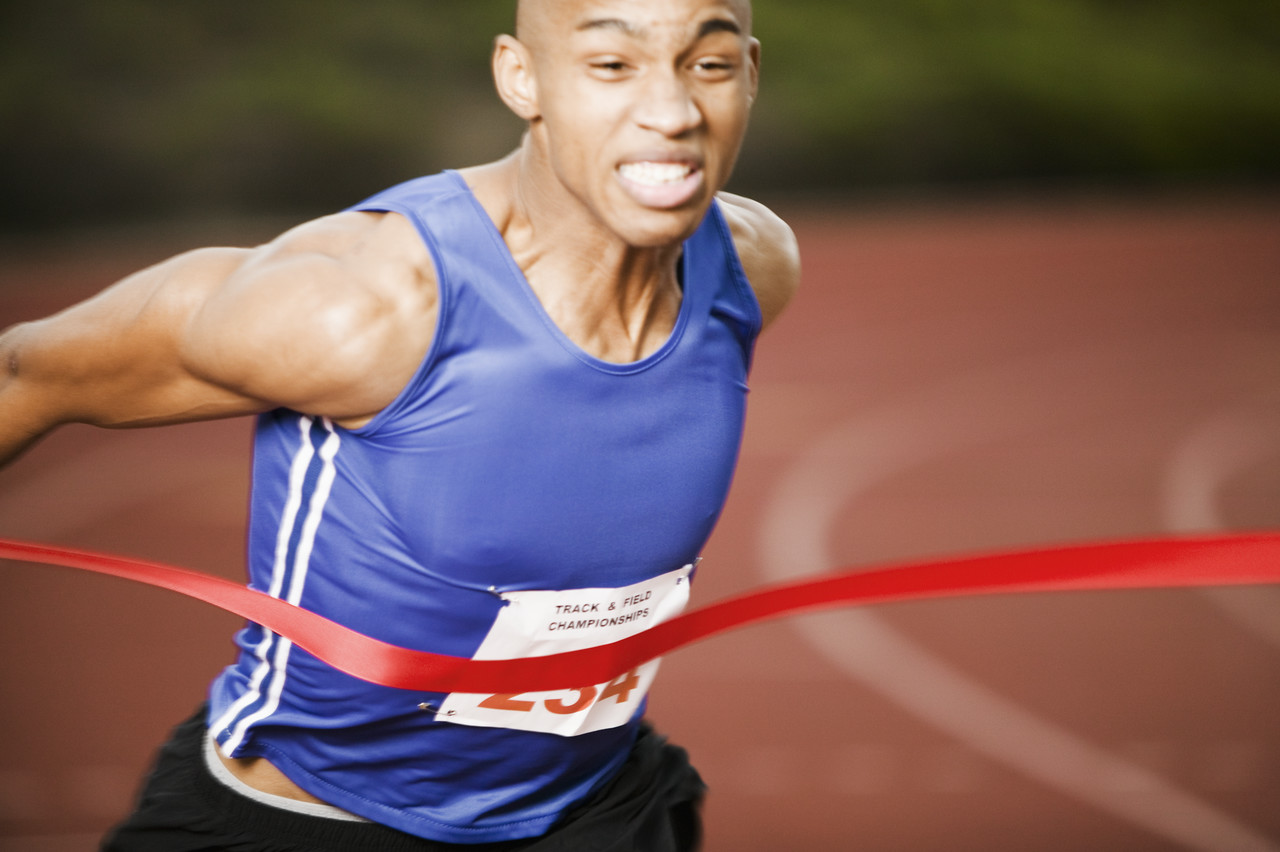 How much debt are your teams carrying?
You Get What You Measure
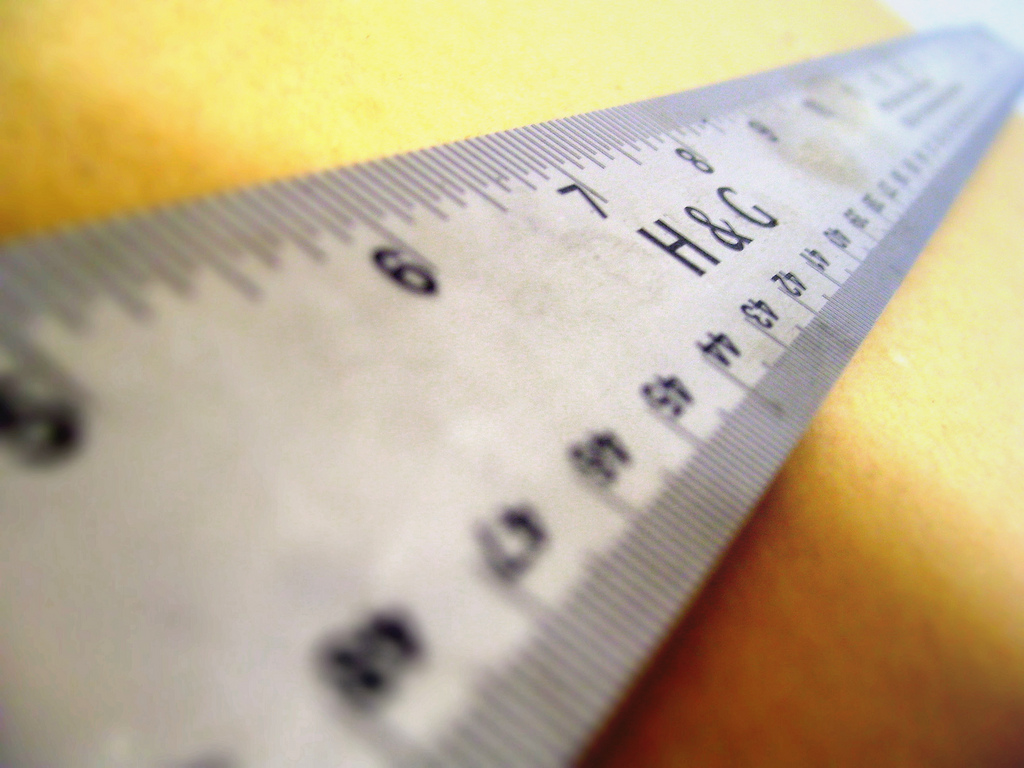 Measurement affects outcomes

Tools enable new ways to measure, but should you?
Outcomes
Tools
Planning for debt
Doh!
Yay, we’re done!
Construction
Stabilize
1 year
1 year
A bug creation machine?
When management tracks features using bugs as the primary measure…

You get piles of code, and piles of bugs.
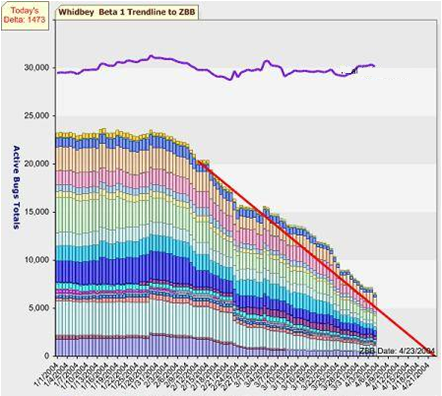 What do we measure now?
Features Completed
Bug Cap
Performance
Globalization
Localization
Accessibility
Security
Test runs
It all comes down to this:
Definition of Done
What are you measuring?What does that produce?  What should you be measuring?
Trust
Leadership needs to trust the team to deliver production quality software
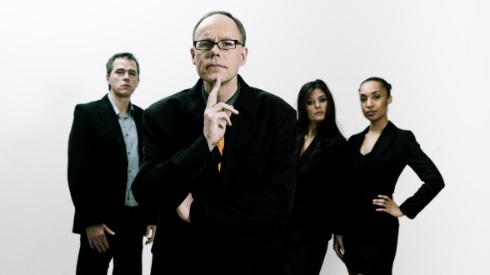 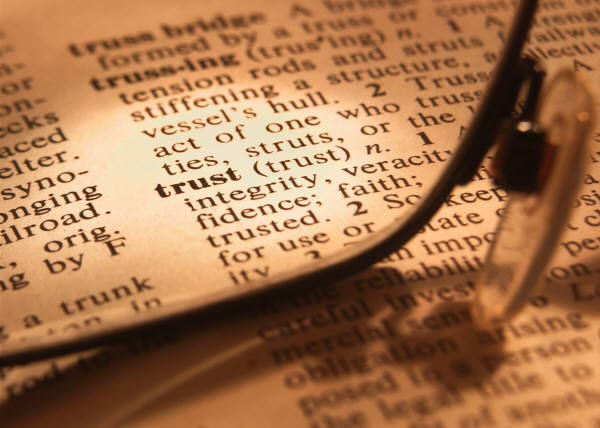 The team needs to trust themselves to deliver production quality software
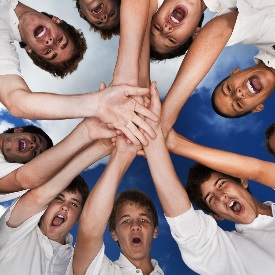 Are your teams trusted to ship software?
Every team?
Summary
Tune continually
Set game rules
Control Debt
Measure based on output
Trust your teams
Environment
Thanks!
Gregg Boer
Program Manager
greggboe@microsoft.com
@greggboer
Marin Woodward
Program Manager
martinwo@microsoft.com
@martinwoodward
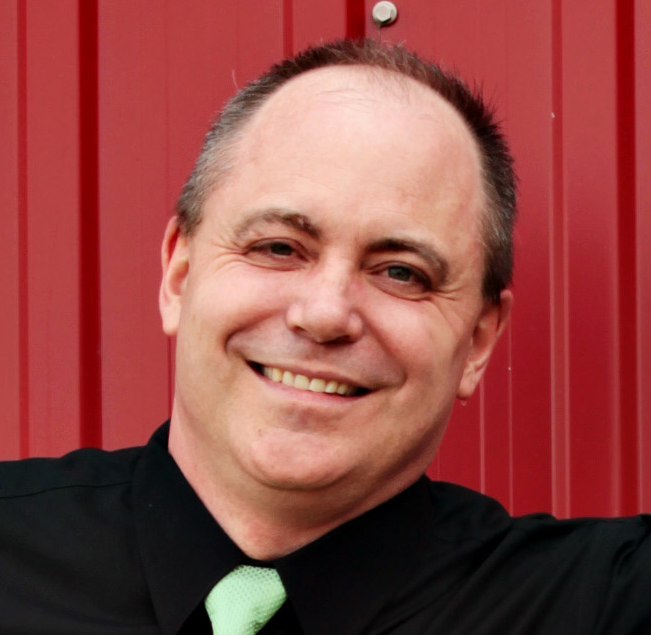 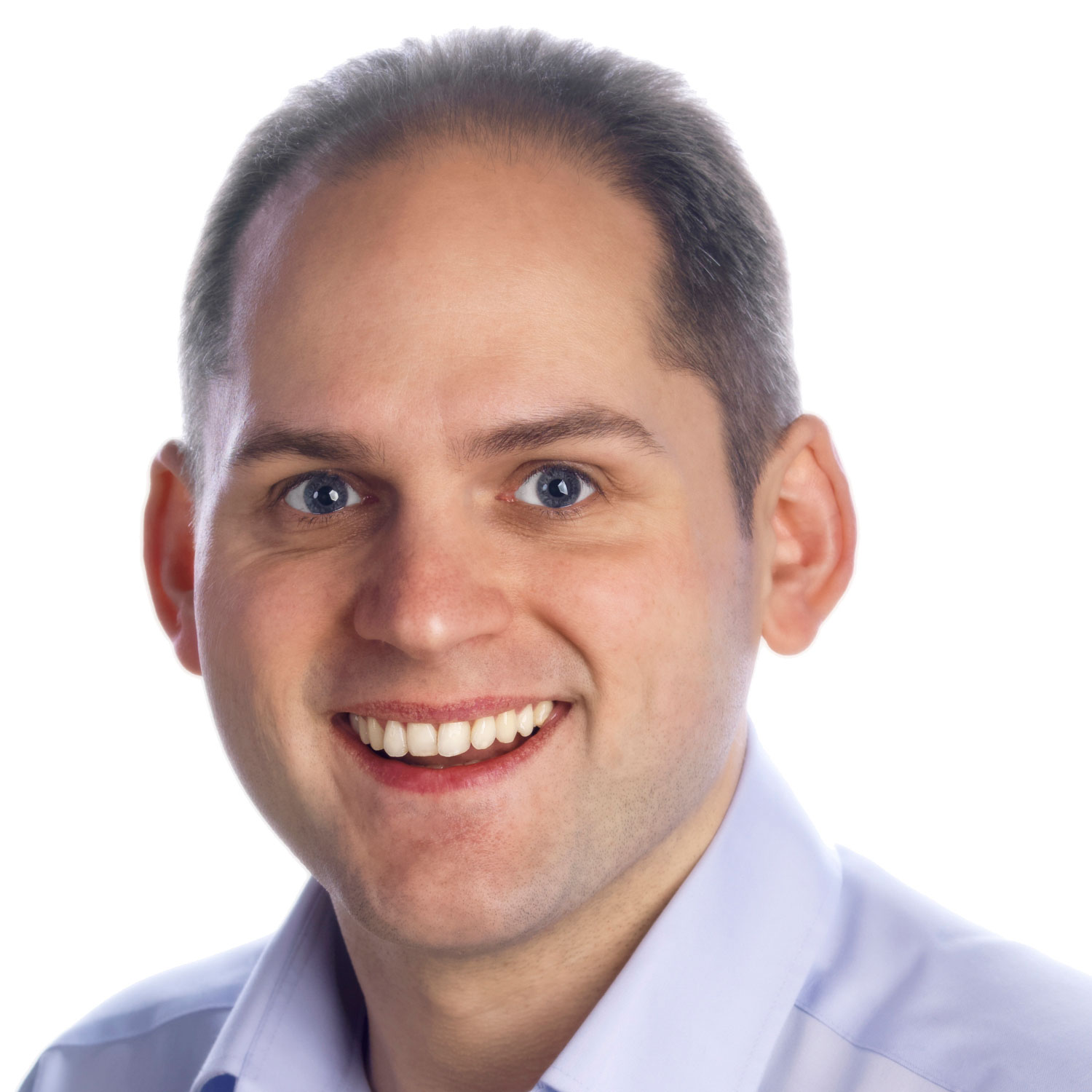 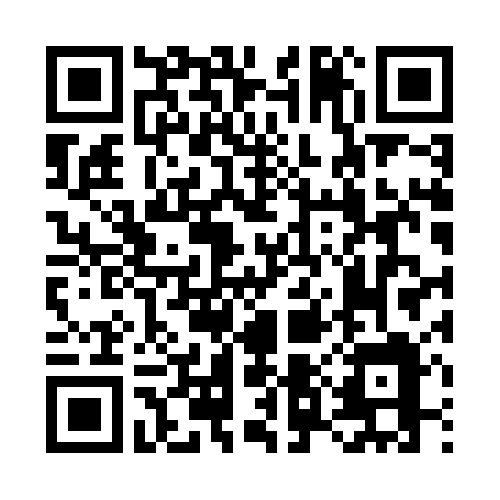 ALM Sessions - Tuesday
FDN05: Modern Application Lifecycle Management   
  Brian Keller
DEV-B321: Improve Developer Productivity and Software Quality with Visual Studio Application Lifecycle Tools
       David Starr   - 5:00 to 6:15 PM @ Hall 4-4
ALM Sessions - Wednesday
DEV-B323: Deep Dive into the Team Foundation Server Agile Planning Tools
       Greg Boer  -  8:30 to 9:45 AM @ Hall 4-4
DEV-B330: Flexible Source Control with Team Foundation Service and Git   
 Martin Woodward  - 12:00 to 1:15 PM @ Hall 4-5
ALM Sessions – Thursday
DEV-B327: Software Testing with Microsoft Test Manager 2012 and Lab Management 2012
      Brian Keller  - 10:15 to 11:30 am @ Hall 4-5
WAD-B304: Cloud-powered Load Testing with Team Foundation Service  
 Anu Bharadwaj  -  10:15 to 11:30 am @ Hall 4-4
Resources
Learning
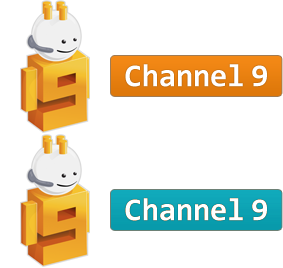 Sessions on Demand
Microsoft Certification & Training Resources
http://channel9.msdn.com/Events/TechEd
www.microsoft.com/learning
msdn
TechNet
Resources for IT Professionals
Resources for Developers
http://microsoft.com/technet
http://microsoft.com/msdn
Required Slide 
*delete this box when your slide is finalized

Your MS Tag will be inserted here during the final scrub.
Evaluate this session
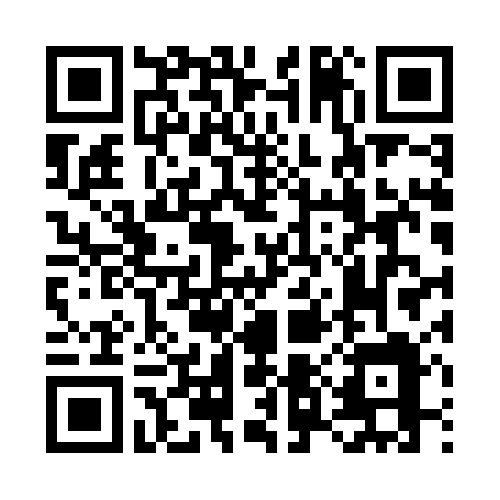 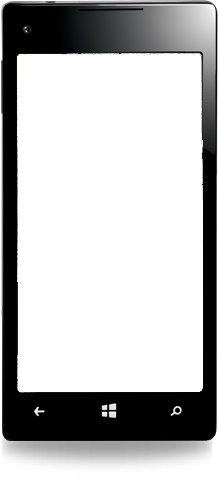 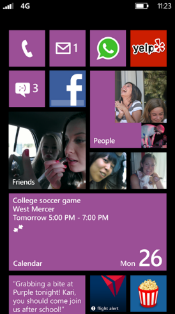 Scan this QR code to 
evaluate this session.
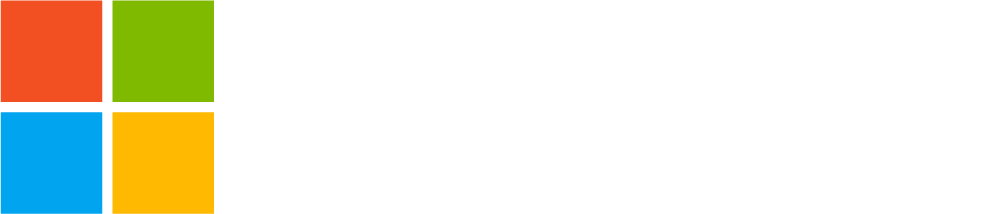 © 2013 Microsoft Corporation. All rights reserved. Microsoft, Windows and other product names are or may be registered trademarks and/or trademarks in the U.S. and/or other countries.
The information herein is for informational purposes only and represents the current view of Microsoft Corporation as of the date of this presentation.  Because Microsoft must respond to changing market conditions, it should not be interpreted to be a commitment on the part of Microsoft, and Microsoft cannot guarantee the accuracy of any information provided after the date of this presentation.  MICROSOFT MAKES NO WARRANTIES, EXPRESS, IMPLIED OR STATUTORY, AS TO THE INFORMATION IN THIS PRESENTATION.